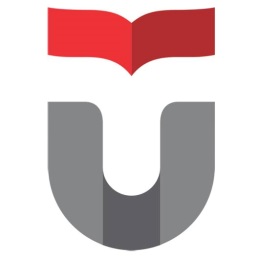 Universitas Telkom
www.telkomuniversity.ac.id
Penyederhanaan Fungsi Boolean
Disusun Oleh : 
Hanung N. Prasetyo, S.Si, M.T.
hanungnp@telkomuniversity.ac.id
DU1023-Matematika Diskrit
Semester Ganjil 2013 - 2014
Hanya dipergunakan untuk kepentingan pengajaran di Lingkungan Telkom University
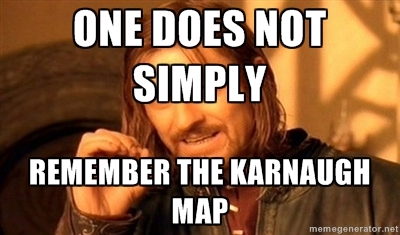 Sumber Gambar : http://cdn.memegenerator.net
[Speaker Notes: Pada topik ini, mahasiswa dan dosen dapat mulai menggunakan tool K-Map application (aplikasi penyederhanaan fungsi boolean]
Bentuk Kanonik
Ada dua macam bentuk kanonik:
Penjumlahan dari hasil kali (sum-of-product atau SOP)
Perkalian dari hasil jumlah (product-of-sum atau POS)
Contoh:
1.  f(x, y, z) = x’y’z + xy’z’ + xyz   SOP
	Setiap suku (term) disebut minterm 
g(x, y, z) = (x + y + z)(x + y’ + z)(x + y’ + z’)                    
                         (x’ + y + z’)(x’ + y’ + z)   POS
	Setiap suku (term) disebut maxterm
 Setiap minterm/maxterm mengandung literal lengkap
Minterm&Maxterm Fungsi Boolean Dua Peubah
Minterm&Maxterm Fungsi Boolean Tiga Peubah
SOP dan POS
Suatu fungsi Booelan dapat dibentuk secara aljabar dari tabel kebenaran yang diketahui dengan membentuk minterm/maxterm dari setiap kombinasinya.
Untuk membentuk SOP, tinjau kombinasi peubah-peubah yang menghasilkan nilai 1. 
Untuk membentuk POS, tinjau kombinasi peubah-peubah yang menghasilkan nilai 0.
Contoh
Nyatakan tabel kebenaran di bawah ini dalam bentuk kanonik SOP dan POS
Solusi
SOP
Kombinasi nilai-nilai peubah yang 
	menghasilkan nilai fungsi sama dengan 1 adalah 001, 100, dan 111
Fungsi Booleannya dalam bentuk kanonik SOP adalah:
	f(x, y, z) =  x’y’z + xy’z’ + xyz
Atau dengan menggunakan lambang (minterm),
	f(x, y, z) =  m1 + m4 + m7 =  (1, 4, 7)
Solusi
POS	
Kombinasi nilai-nilai peubah yang 
	menghasilkan nilai fungsi sama dengan 0 adalah 000, 010,  011, 101, dan 110 
Fungsi Booleannya dalam bentuk kanonik POS adalah
	 f(x, y, z)  =  (x + y + z)(x + y’+ z)(x + y’+ z’)
			   (x’+ y + z’)(x’+ y’+ z)
Atau dengan menggunakan lambang (maxterm) 
	f(x, y, z) =  M0 M2 M3 M5 M6 = (0, 2, 3, 5, 6)
Latihan Soal
1. Nyatakan tabel kebenaran di bawah ini dalam bentuk kanonik SOP dan POS
Latihan Soal
2. Nyatakan tabel kebenaran di bawah ini dalam bentuk kanonik SOP dan POS
Latihan Soal
3. Nyatakan tabel kebenaran di bawah ini dalam bentuk kanonik SOP dan POS
Menyatakan Fungsi Boolean Bentuk SOP & POS
Untuk menyatakan fungsi boolean dalam bentuk 
SOP atau POS dapat dilakukan dengan:
Melengkapi literalnya
???? (Bahan diskusi kelompok)
Contoh:
Nyatakan fungsi Boolean f(x, y, z) = x + y’z dalam 
bentuk kanonik SOP dan POS!
Solusi
Jadi,  
f(x, y, z)   = x + y’z	
= xyz + xyz’ + xy’z + xy’z’ + xy’z + x’y’z
= x’y’z + xy’z’ + xy’z + xyz’ + xyz
atau  
f(x, y, z)   = m1 + m4 + m5 +  
                    m6 + m7 
                 =  (1,4,5,6,7)
Cara 1
f(x, y, z) = x + y’z
(a) SOP
x = x(y + y’)
   = xy + xy’
   = xy (z + z’) + xy’(z + z’)
   = xyz + xyz’ + xy’z + xy’z’
y’z = y’z (x + x’)
      = xy’z + x’y’z
Solusi
Jadi, 
f(x,y,z)=(x +y’+ z)(x +y’+ z’)
              (x + y + z)(x + y’ + z)
            = (x +y+ z)(x +y’ + z)
               (x + y’ + z’)
atau 
f(x, y, z) = M0M2M3 
               = (0, 2, 3)
(b) POS
f(x, y, z) = x + y’z 
		   = (x + y’)(x + z) 
                 (Hk Distributif)
x + y’ = x + y’ + zz’
       = (x + y’ + z)(x + y’ + z’)
x + z = x + z + yy’		        = (x + y + z)(x + y’ + z)
Menyatakan Fungsi Boolean Bentuk SOP & POS
Cara 2
Dikusikan secara berkelompok cara lain yang dapat digunakan untuk menyetakan fungsi boolean yang diketahui ke dalam bentuk SOP dan POS
Presentasikan!!!!
Konversi Antar Bentuk Kanonik
Misalkan f(x, y, z) =  (1, 4, 5, 6, 7) dan f’ adalah  fungsi komplemen dari f,
	f ’(x, y, z) =  (0, 2, 3)  = m0+ m2 + m3
Dengan menggunakan hukum De Morgan, kita dapat memperoleh fungsi f dalam bentuk POS:
Konversi Antar Bentuk Kanonik
f ’(x, y, z)  = (f ’(x, y, z))’ = (m0 + m2 + m3)’
		        = m0’ . m2’ . m3’
		        = (x’y’z’)’ (x’y z’)’ (x’y z)’
		        = (x + y + z) (x + y’ + z) (x + y’ + z’)
		        = M0 M2 M3
		        =  (0,2,3)
Jadi,  f(x, y, z) =  (1, 4, 5, 6, 7) =  (0,2,3).
Kesimpulan: mj’ = Mj
Bentuk Baku
Bentuk baku dari fungsi boolean tidak harus 
mengandung literal yang lengkap.
Contohnya, 
 f(x, y, z) = y’ + xy + x’yz	
    (bentuk baku SOP)
 f(x, y, z) = x(y’ + z)(x’ + y + z’)	
	(bentuk baku POS)
Penyederhanaan Fungsi Boolean
Penyederhanaan fungsi Boolean dapat dilakukan dengan 3 cara:
Secara aljabar
Menggunakan Peta Karnaugh
Menggunakan metode Quine Mc Cluskey (metode Tabulasi)
Pada materi ini akan dipelajari penyederhanaan fungsi boolean dengan menggunakan peta karnaugh
Metode Peta Karnaugh
Metode Garfis Untuk Menyederhanakan Fungsi Boolean
Ditemukan oleh Maurice Karnaugh tahun 1953
Diagram atau peta yang terbentuk dari kotak-kotak yang bersisian
Setiap kotak merepresentasikan minterm
Tiap kotak dikatakan bertetangga jika minterm-mintermya berbeda 1 buah literal
y
y
0         1
0         1
x
x
0
1
0
1
x’y’
x’y
m0
m1
xy’
xy
m2
m3
yz
yz
00          01       11        10
00          01       11         10
x
x
m0
m1
m3
m2
x’y’z’
x’y’z
x’yz
x’yz’
0
0
1
m4
m5
m7
m6
xy’z’
xy’z
xyz
xyz’
1
Peta Karnaugh 2 & 3 Variabel
Peta Kanaugh 2 variabel 



Peta Kanaugh 3 variabel
yz
00         01           11        10
x
0
0
0
1
0

1
0
0
1
1
Contoh
Diberikan tabel kebenaran, gambarkan Peta Karnaugh
Peta Karnaugh 4 Variabel
yz
00           01        11          10
yz
yx
wx
00        01       11       10
00        01       11       10
wx
wx
00
01
00
01
00
01
11
10
11
10
11
10
f(w,x,y,z) = wxy’z + wxyz’+  
                    wx’y’z’ + w’x’y’z 
     + w’xyz’
Latihan Soal
Diberikan tabel kebenaran, gambarkan 
Peta Karnaugh nya
1.						2.
Latihan Soal
3.				  4.			 5.
00        01       11       10
0
1
1
0
00

01
0
0
0
0
1
1
1
1
11

10
0
0
0
0
Teknik Minimasi Peta Karnaugh - 1
yz
TEKNIK MINIMASI FUNGSI BOOLEAN DENGAN PETA KARNAUGH
 Menggabungkan kotak – kotak yang bersisian. 
 Kotak-kotak yang bersebrangan dianggap sebagai kotak-kotak yang bersisian.
wx
w x y z  Perhatikan bahwa yang
 0 0 0 1  angkanya sama dalam
 0 0 1 1  satu kolom adalah kolom-w
 0 0  - 1  kolom x, dan kolom z. Jadi  hasilnya  adalah   w’ x’ z
w x y z  Perhatikan bahwa yang
 1 1 0 0  angkanya sama dalam sa
 1 1 0 1  tu kolom adalah kolom-w
 1 1 1 1  dan kolom x. Jadi hasilnya
 1 1 1 0  adalah   w x
 1 1
yz
00        01       11       10
wx
00

01
1
1
1
11

10
Teknik Minimasi Peta Karnaugh - 2
Bentuklah  PERSEGI PANJANG sedemikian sehingga mencakup sebanyak-banyaknya angka-1, Tapiii jumlah angka-1 nya harus  2n , seperti  1, 2, 4, 8, 16, 32, dan seterusnya.
0   1   0   1
0   1   1   1
w’ x        z
0   1   1   1
0   1   1   0
w’ x   y
Teknik Minimasi Peta Karnaugh - 3
0   1   0   1
0   1   1   1
1   1   0   1
1   1   1   1
     x        z
yz
00        01       11       10
wx
00

01
11

10
0   1   1   1
0   1   1   0
1   1   1   1
1   1   1   0
     x   y
Jadi,  f (w,x,y,z)    =    xz + xy
yz
00        01       11       10
wx
1
00

01
1
1
1
1
1
1
11

01
1
Teknik Minimasi Peta Karnaugh - 4
0   0   0   1
0   1   0   1
1   1   0   1
0   1   0   1
          y’  z
0   1   1   1
0   1   1   0
1   1   1   1
1   1   1   0
     x   y
Tidak boleh, karena semua minterm sudah dikombinasikan.
Contoh
Tentukan bentuk sederhana dari fungsi boolean yang merepresentasikan tabel Kebenaran dalam bentuk SOP dan POS
Solusi
Bentuk Baku SOP: Kelompokkan 1








f(x,y,z) = x’z + xz’
yz
x
Solusi
Bentuk Baku POS: Kelompokkan 0






f(x,y,z) = (x+z)(x’+z’)
yz
x
Latihan Soal
Tentukan bentuk SOP dan POS yang paling sederhana dengan peta karnaugh pada latihan soal sebelumnya!
1.						2.
Latihan Soal
3.				  4.			 5.
Contoh
Contoh
Tentukan bentuk  SOP yang paling sederhana dengan peta karnaugh
Solusi
X’Y’Z’
Y Z
W’XY
WX’Y
F(w,x,y,z) = yz + w’xy + wx’y + x’y’z’
Latihan Soal
Tentukan bentuk  SOP yang paling sederhana dengan peta karnaugh
Latihan Soal
Tentukan bentuk  SOP yang paling sederhana dengan peta karnaugh
[Speaker Notes: Diharapkan mahasiswa sering melakukan latihan penyederhanaan fungsi boolean]
Latihan Soal
Sederhanakan dengan  peta  Karnaugh,
	a.  F(w,x,y,z)  =   wx’ + wxy’z’ + wxyz’ + x’z’
	b.  F(w,x,y,z)  =   ∑ (2,  3,  4,  5,  6,  7 , 9 , 11)
referensi
Munir,   R., Matematika Diskrit untuk Infomatika, Edisi kedua,  Bandung, 2003
Rosen,  K. H.,  Discrete Mathematics and Its Applications, 5th  edition, McGraw-Hill, Singapore, 2003
Lipschutz S., Lipson M., Discrete Mathematics, McGraw Hill USA, 1997
Peter Grossman, Discrete Mathematics for Computing, Second Edition, Grassroot Series
http://cdn.memegenerator.net(Gambar)